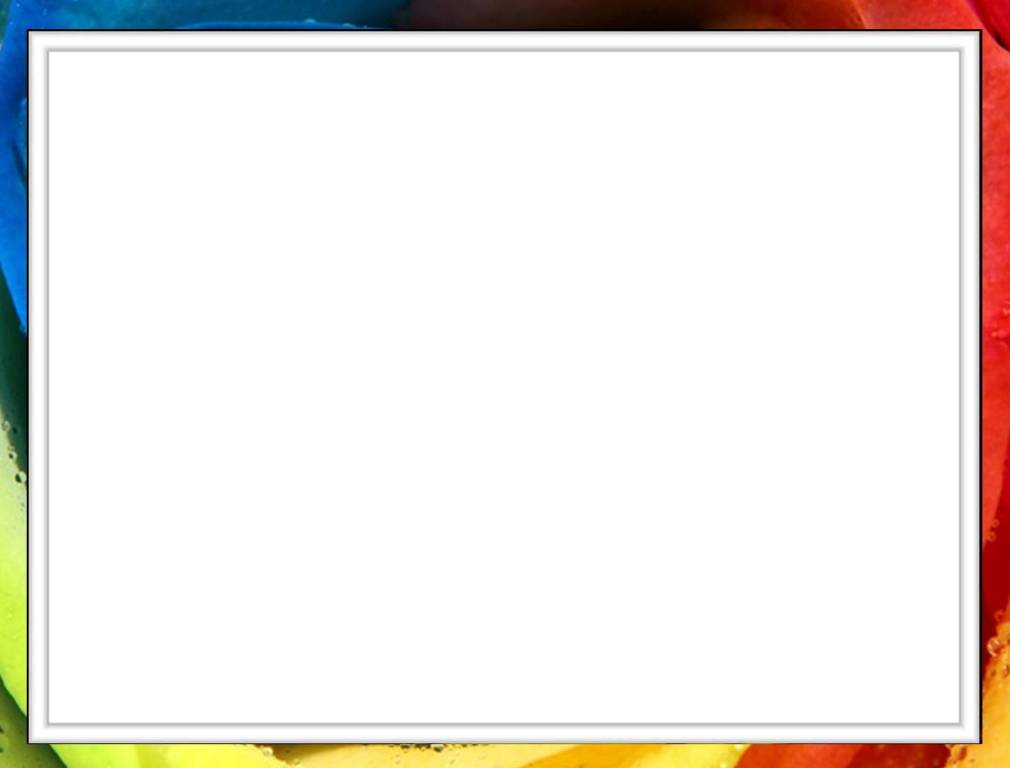 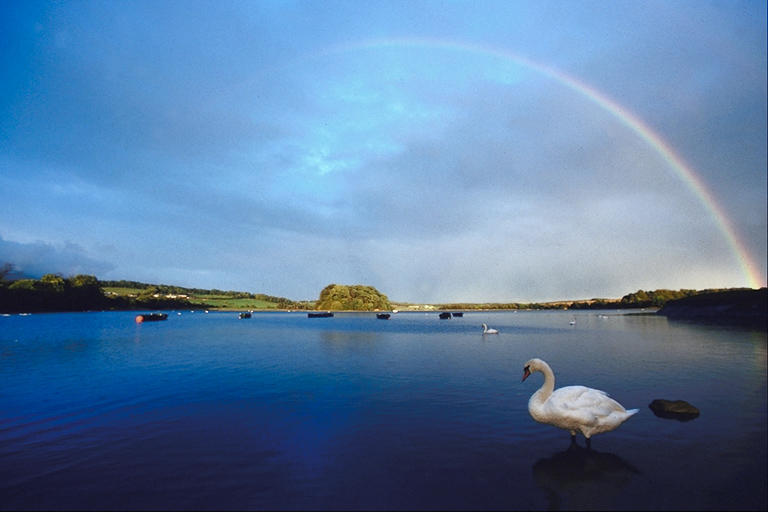 Фізичний диктант11 кл.Електромагнітні  коливання

Якщо  Ви  готові - натисніть  ліву  кнопку  миші.Бажаємо  успіху !!!
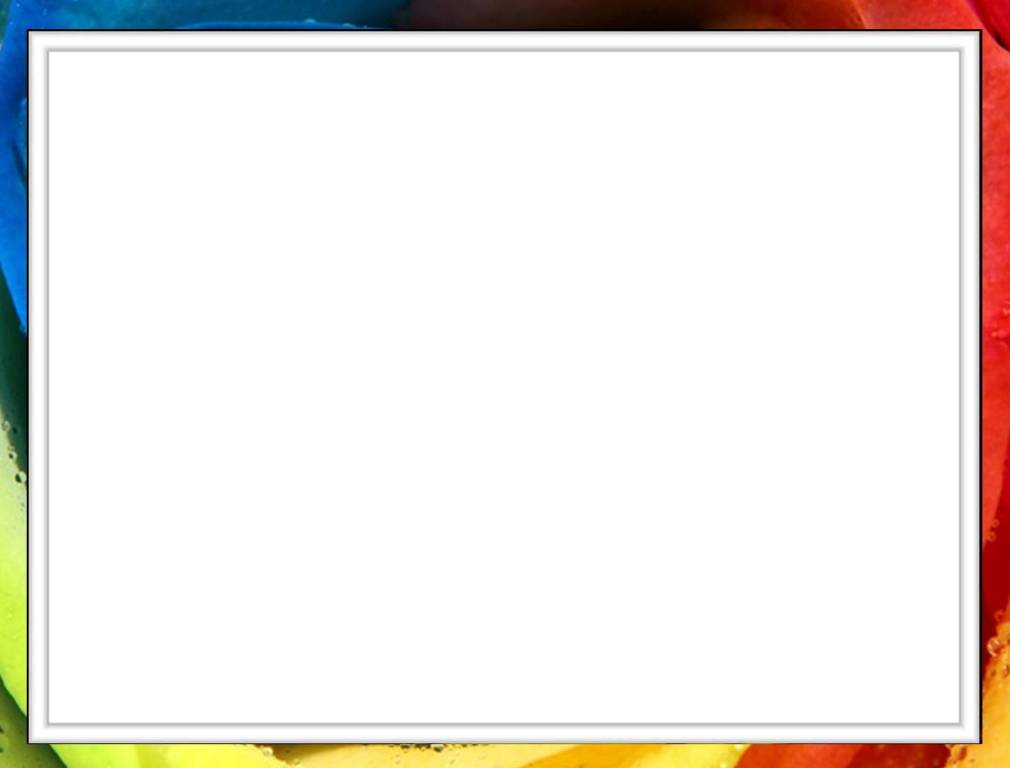 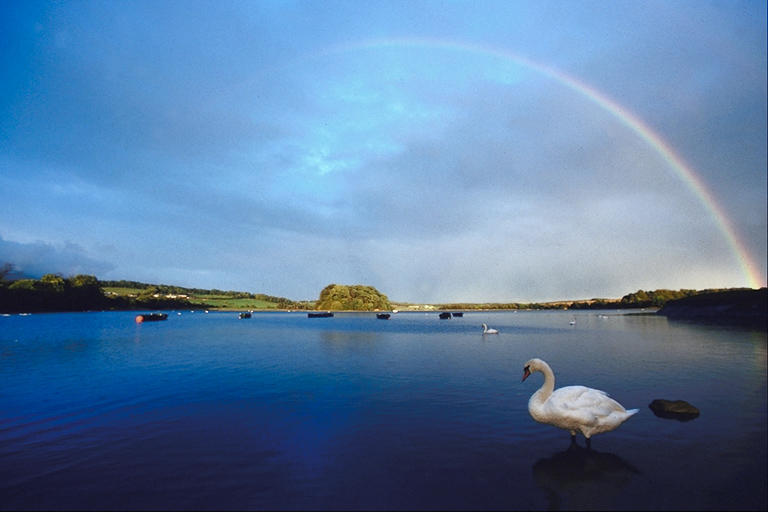 1.  Буквою  L  позначається…
      Вона  вимірюється  в …
      Електроємність     
      конденсатора  позначається     
      буквою … 
      і  вимірюється  у …
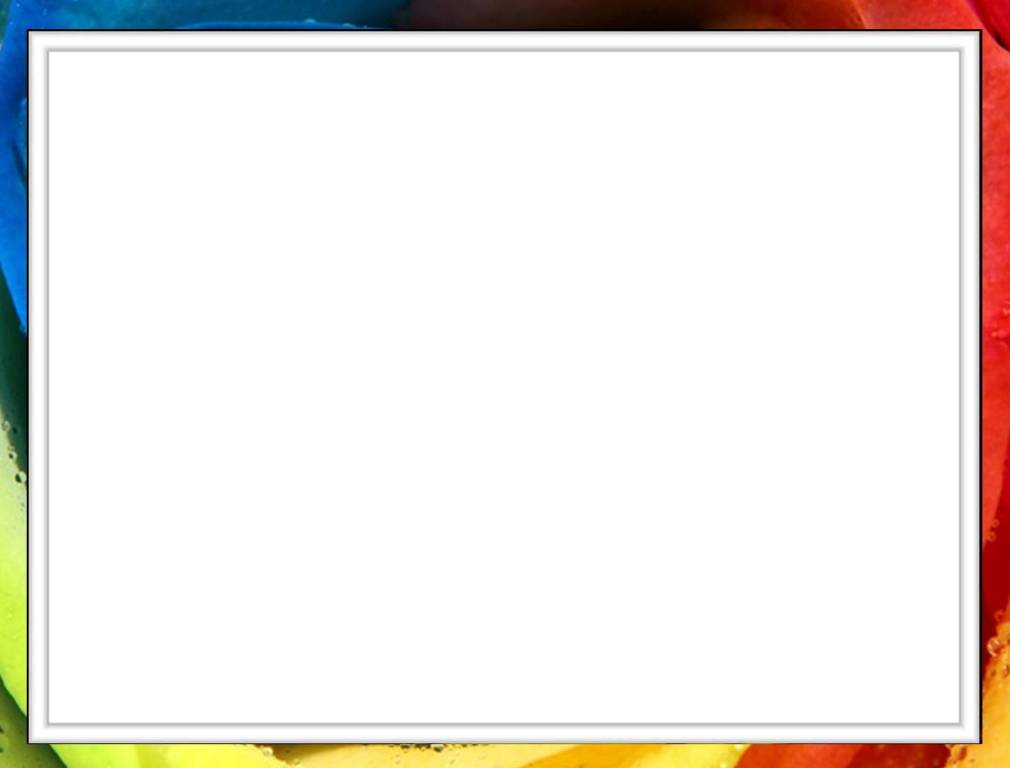 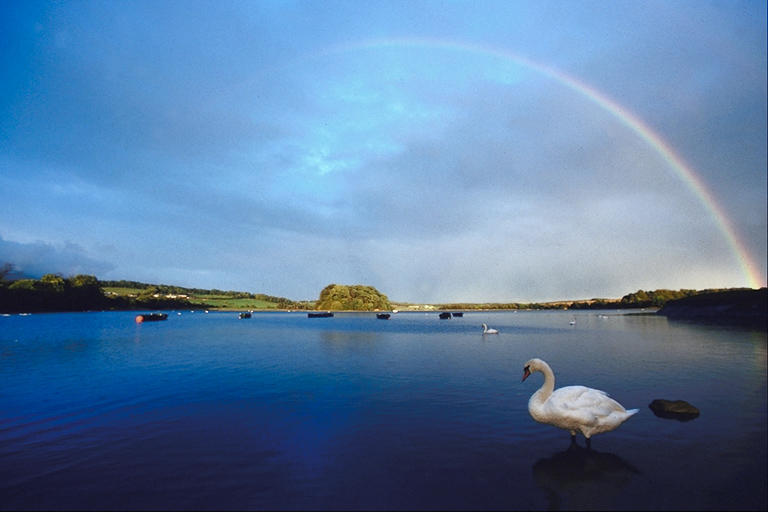 2.  На  якому  малюнку  зображено  найпростіший  коливальний  контур?
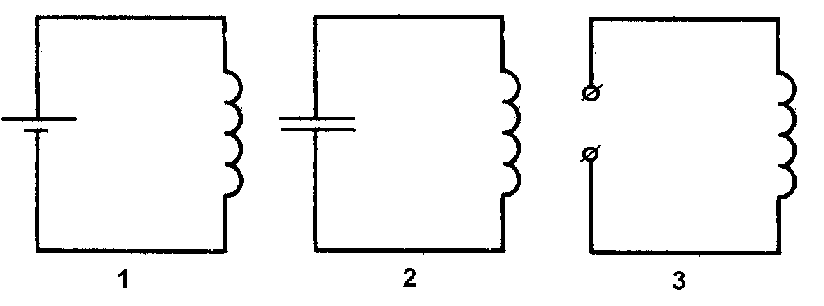 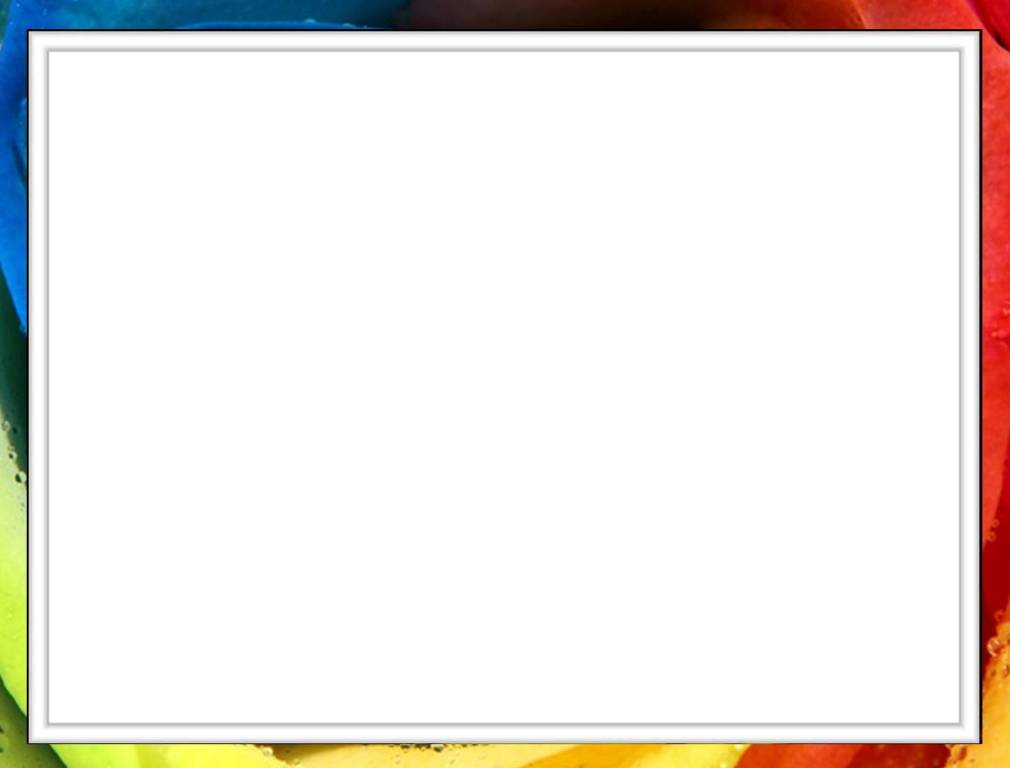 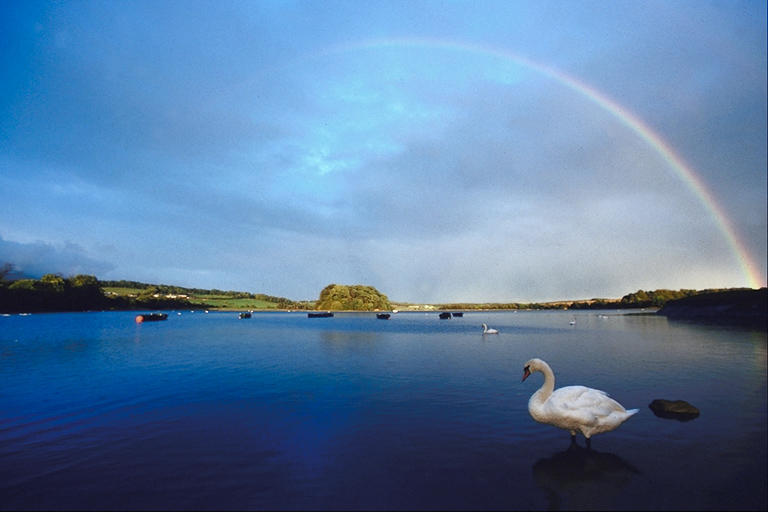 3.  Які  коливання    
      зафіксовані   
      осцилографом?

      а) затухаючі;
        б) незатухаючі;
        в) вимушені.
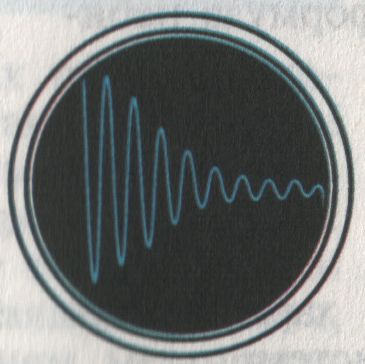 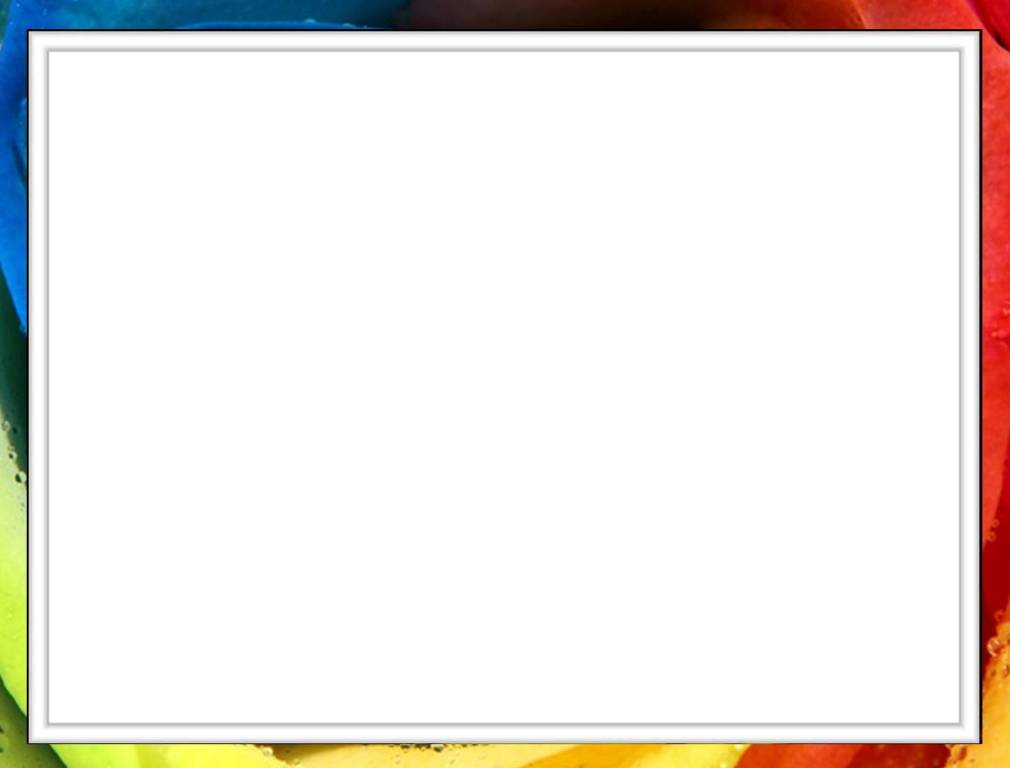 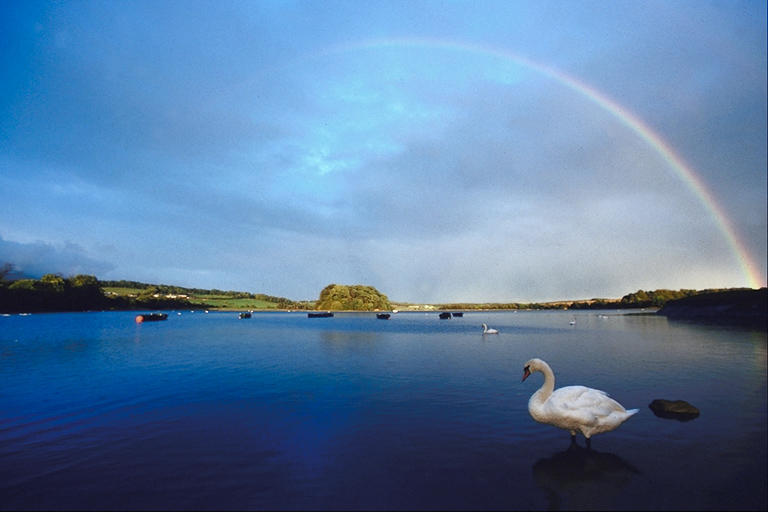 4. Періодом  коливань  
           називається …
           Він обчислюється  
           за  формулою … 
           і  вимірюється  у …
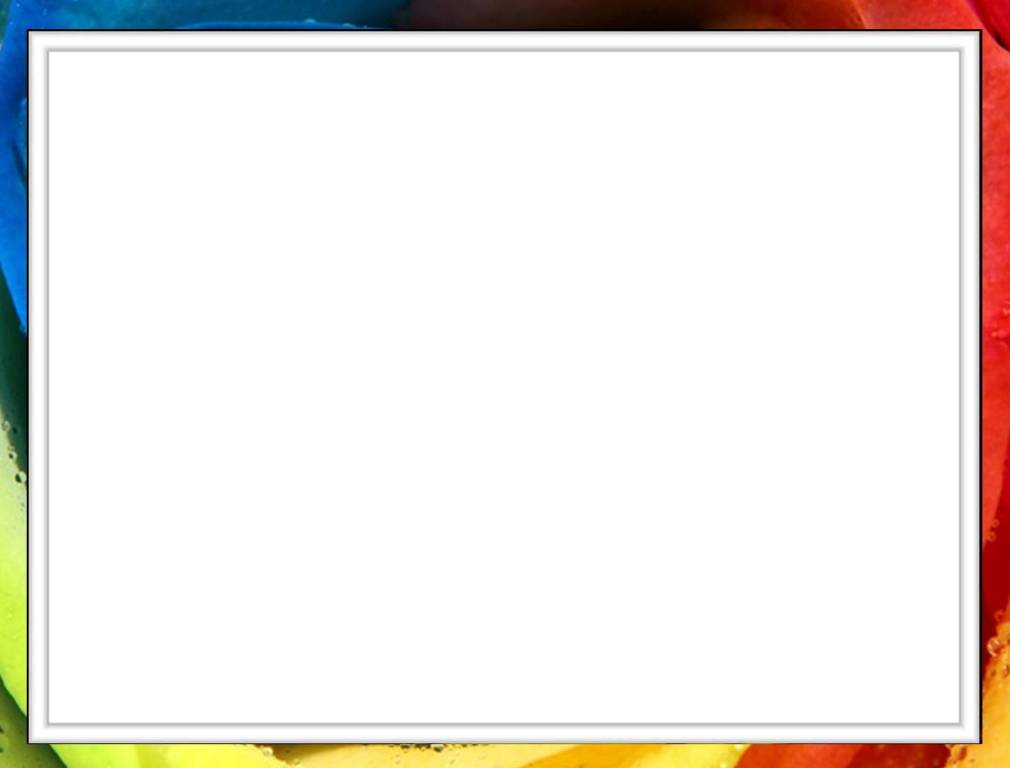 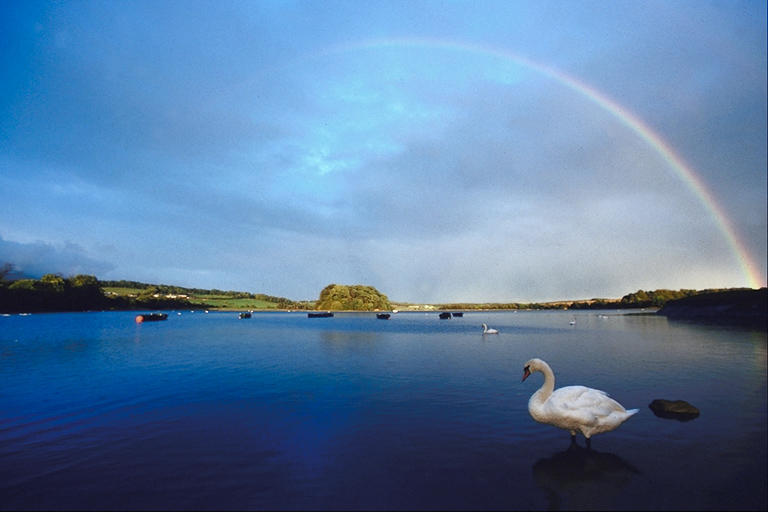 5. Запишіть  формулу,  
     що  пов'язує  між    
     собою  період  і   
     частоту  коливань.
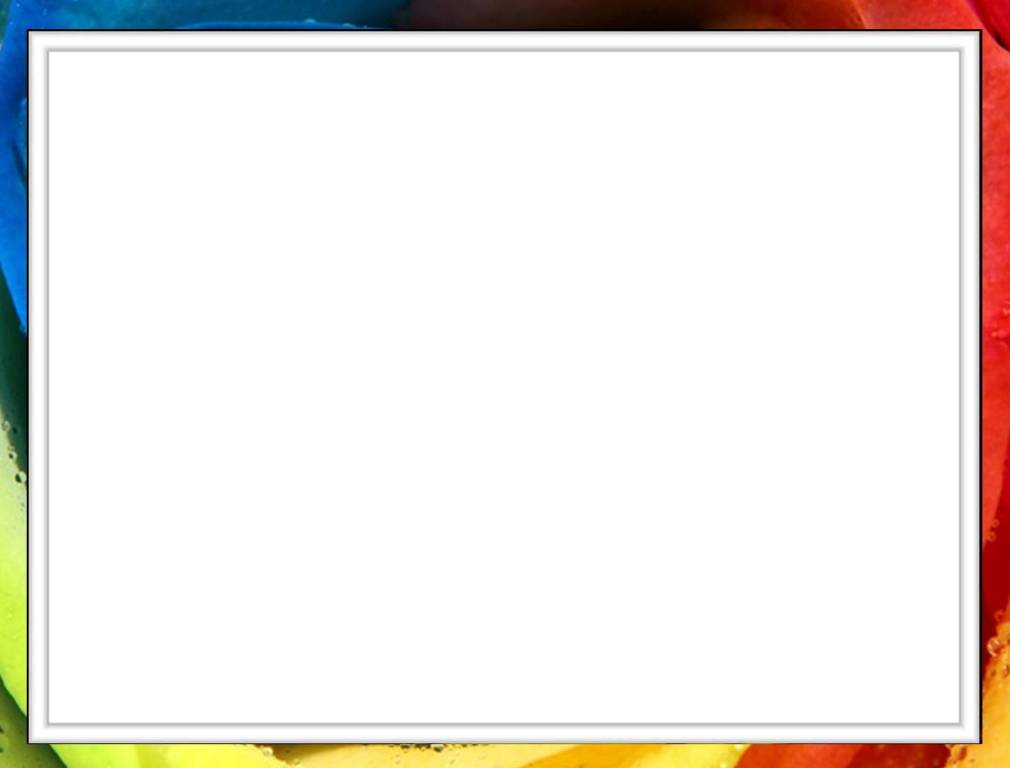 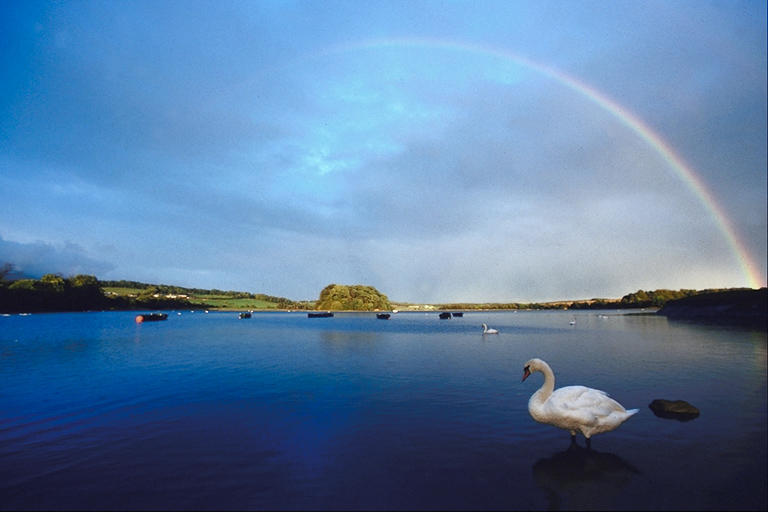 6.  За  2 с  в  коливальному  контурі  відбувається  30 млн  коливань. Знайдіть  частоту  та  період  цих  коливань.
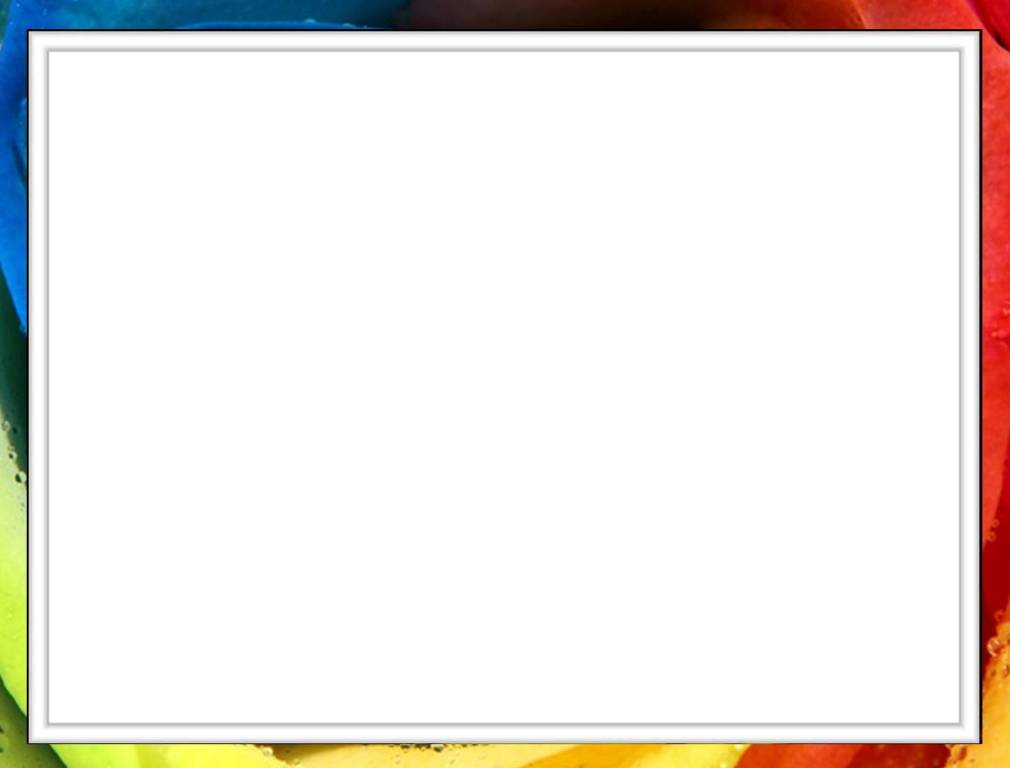 7.  Електроємність  конденсатора  збільшилась  в  4 рази. Як  змінився  період  коливань  в  контурі?

   а) збільшився  в  2 рази;
   б) зменшився  в  2 рази;
   в) збільшився  в  4 рази;
   г) зменшився  в  4 рази.
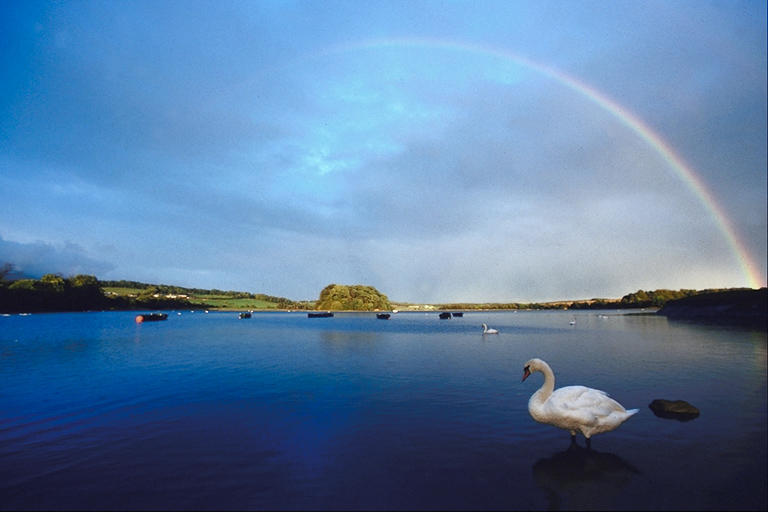 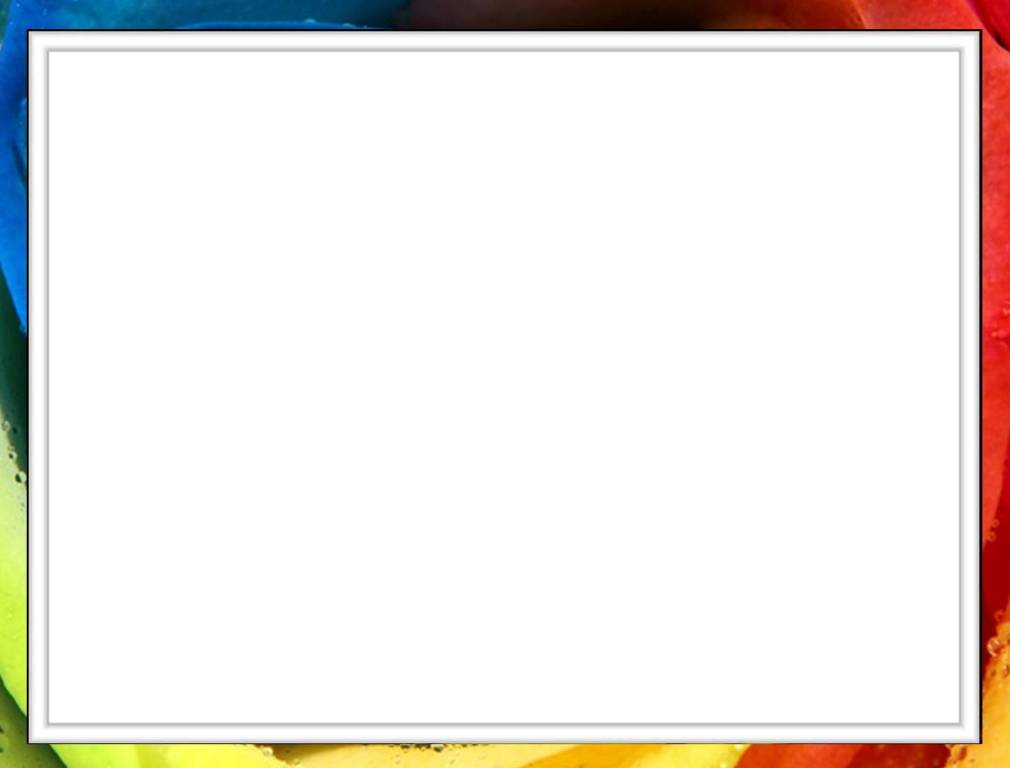 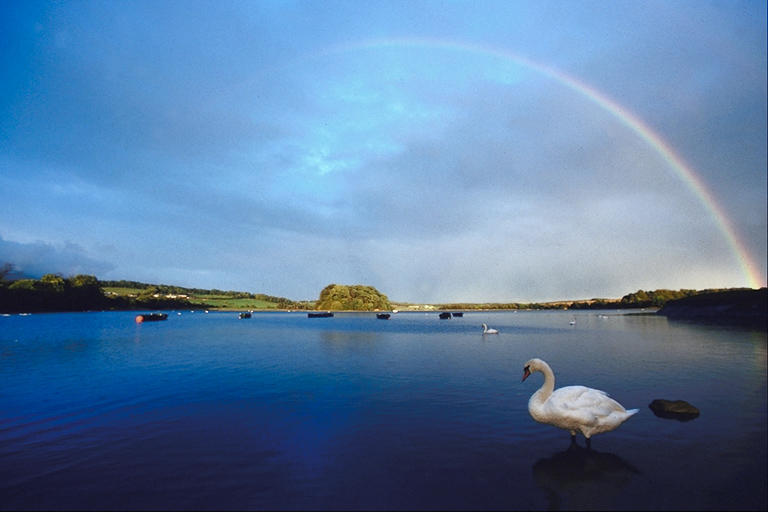 8.  З  яким  періодом  відбуваються  коливання  струму  в  електромережі ?

        а) 50 с ;
        б) 5 с ;
        в) 0,02 с ;
        г) 0,2 с.
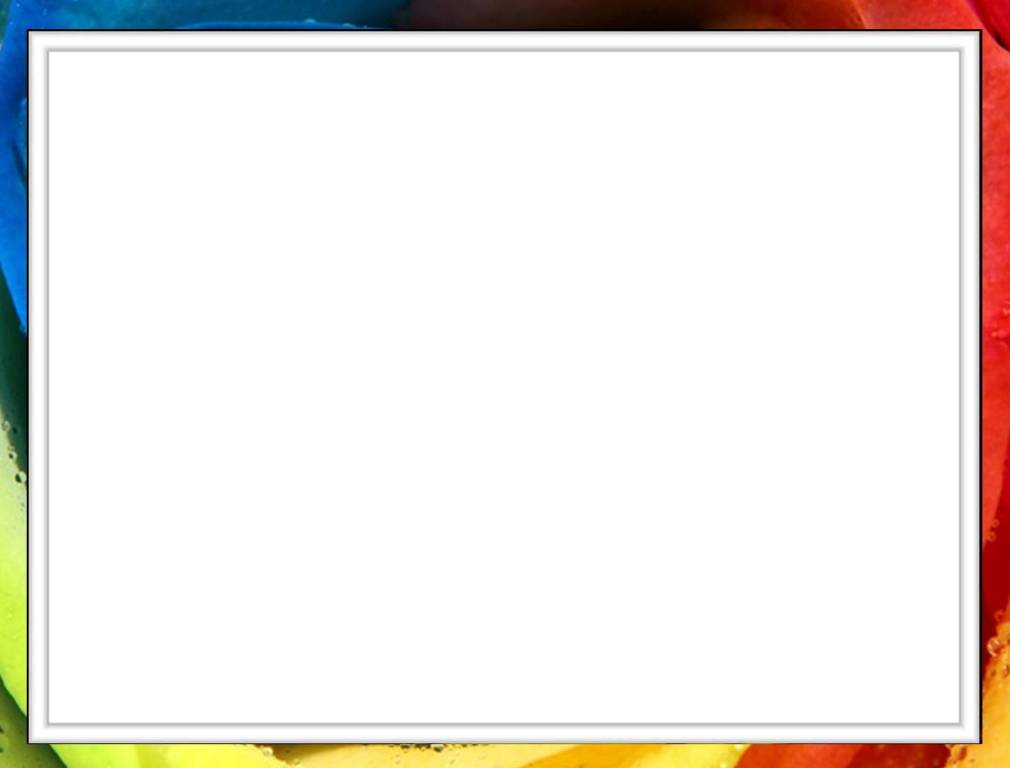 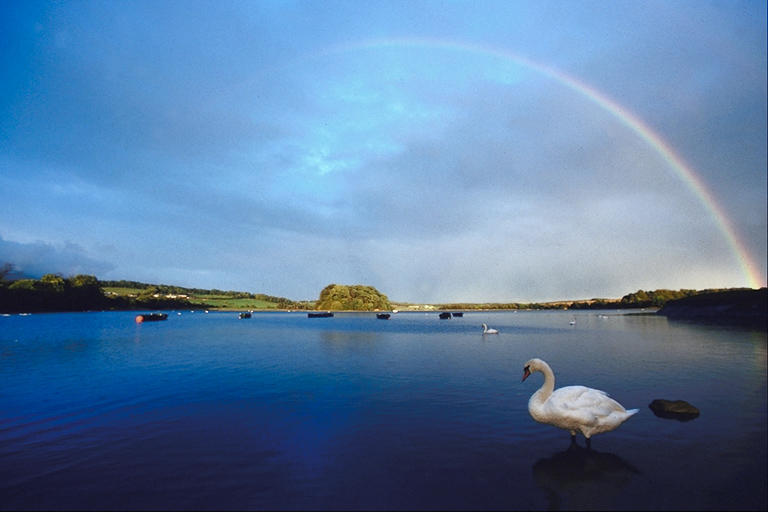 9. Амплітуда  сили  струму  дорівнює  
     6 А. Яке  діюче  значення  сили  
     струму ?
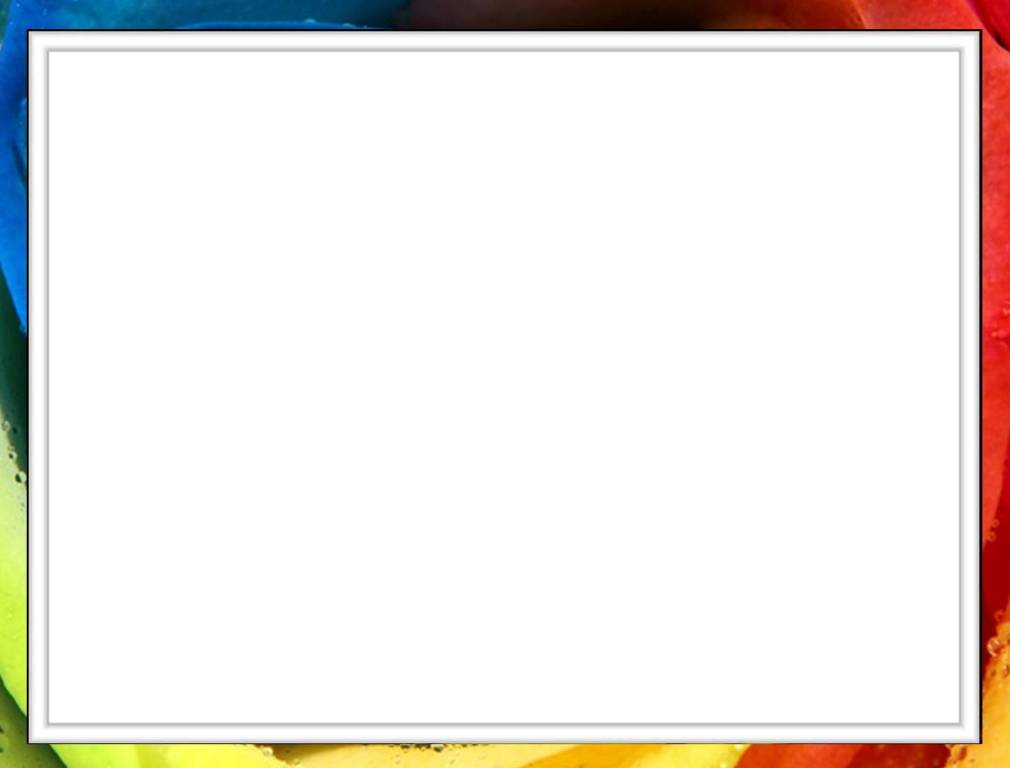 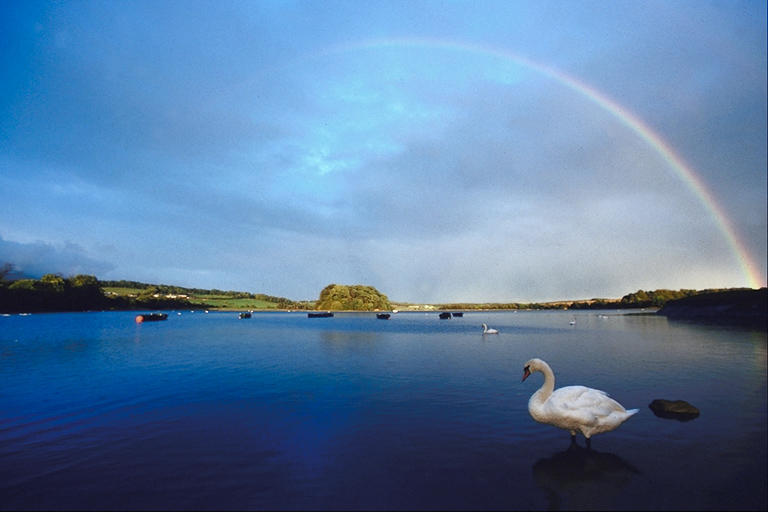 10.  За  графіком  визначте  період  і  частоту  коливань. Запишіть  амплітуду  цих  коливань.
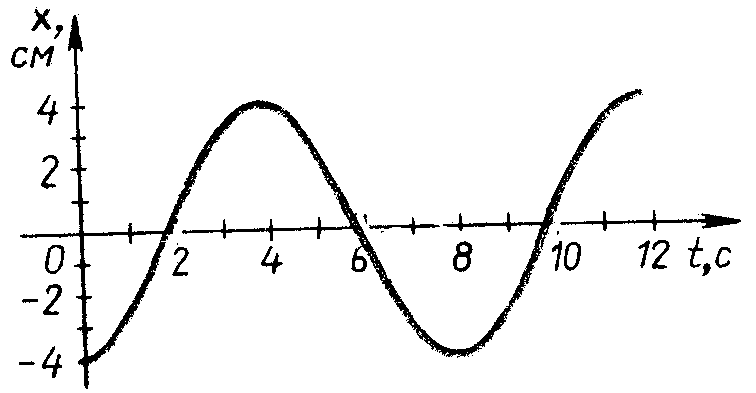 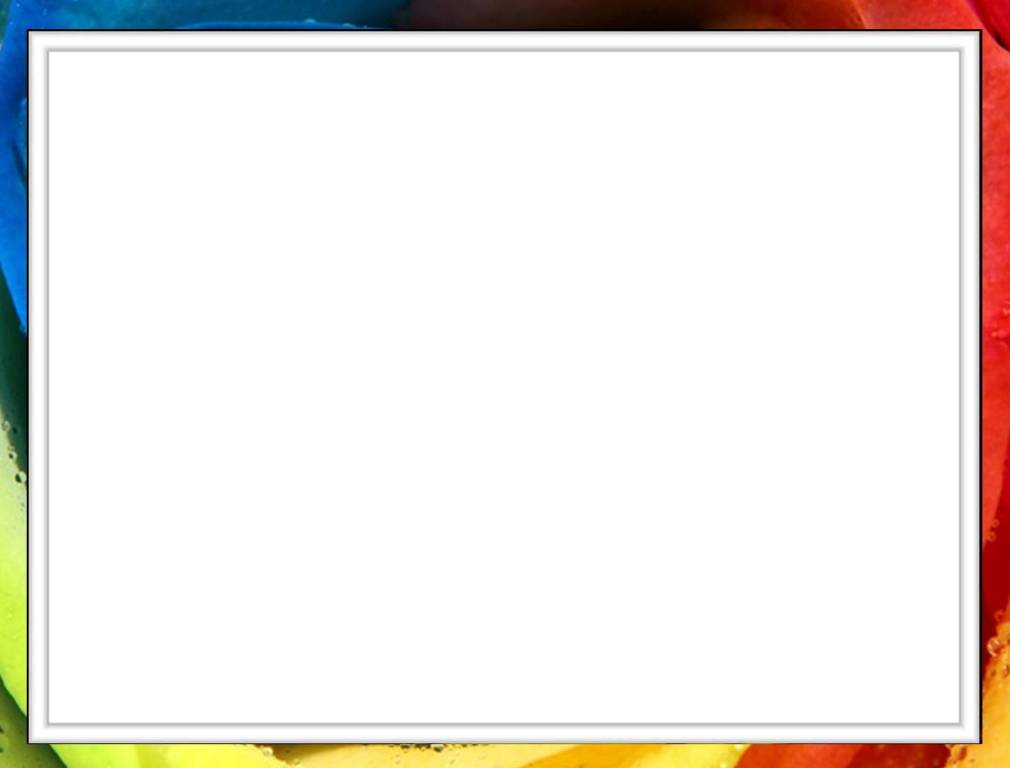 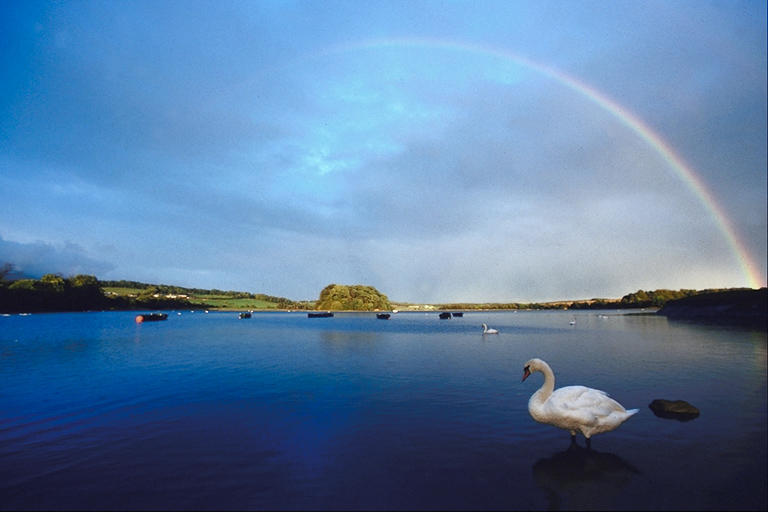 11. Індуктивність  котушки  зменшилась  в  9 разів. Як  змінився  період  коливань?
 
 а) збільшився  в  9 разів;
 б) зменшився  в  9 разів;
 в) збільшився  в  3 рази;
  г) зменшився  в  3 рази.
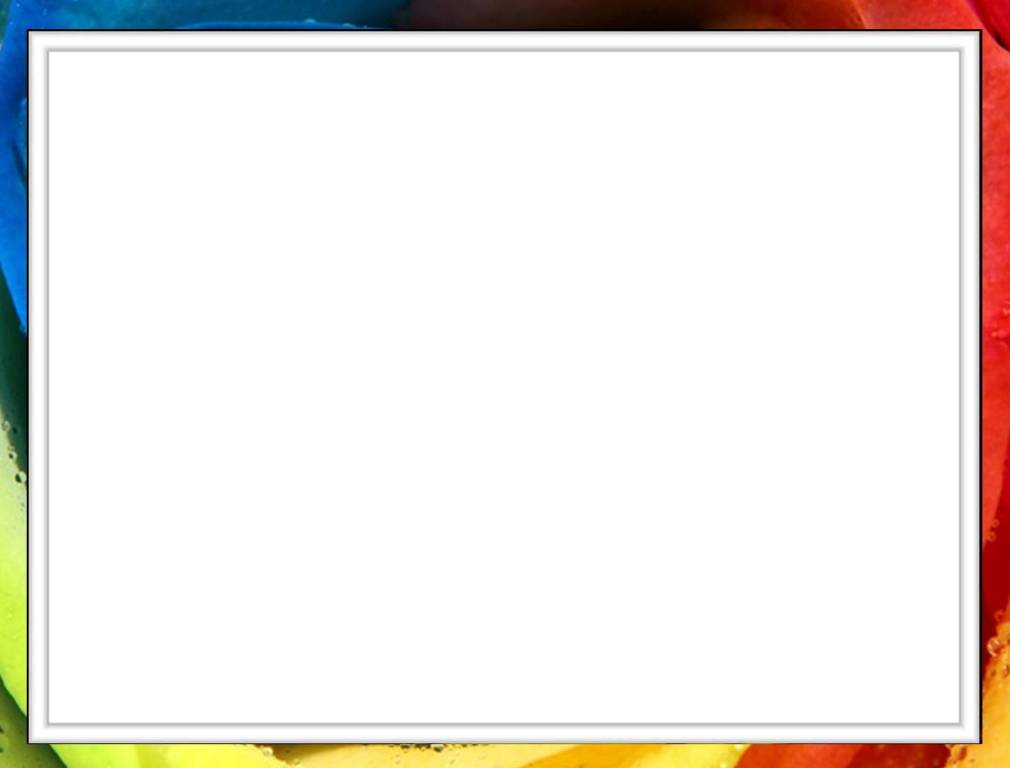 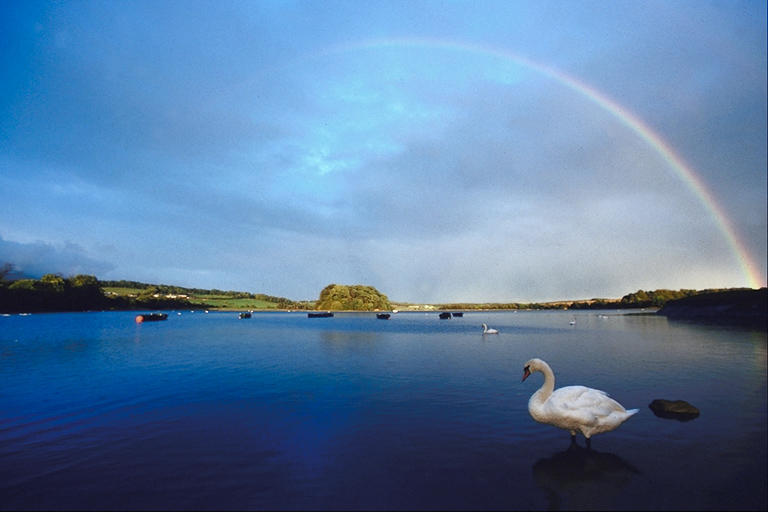 12. Яке  амплітудне  значення  напруги  в  електромережі ?

          а) 220 В ;
          б) 380 В ;
          в) 220√2 В ;
          г) 380√2 В.
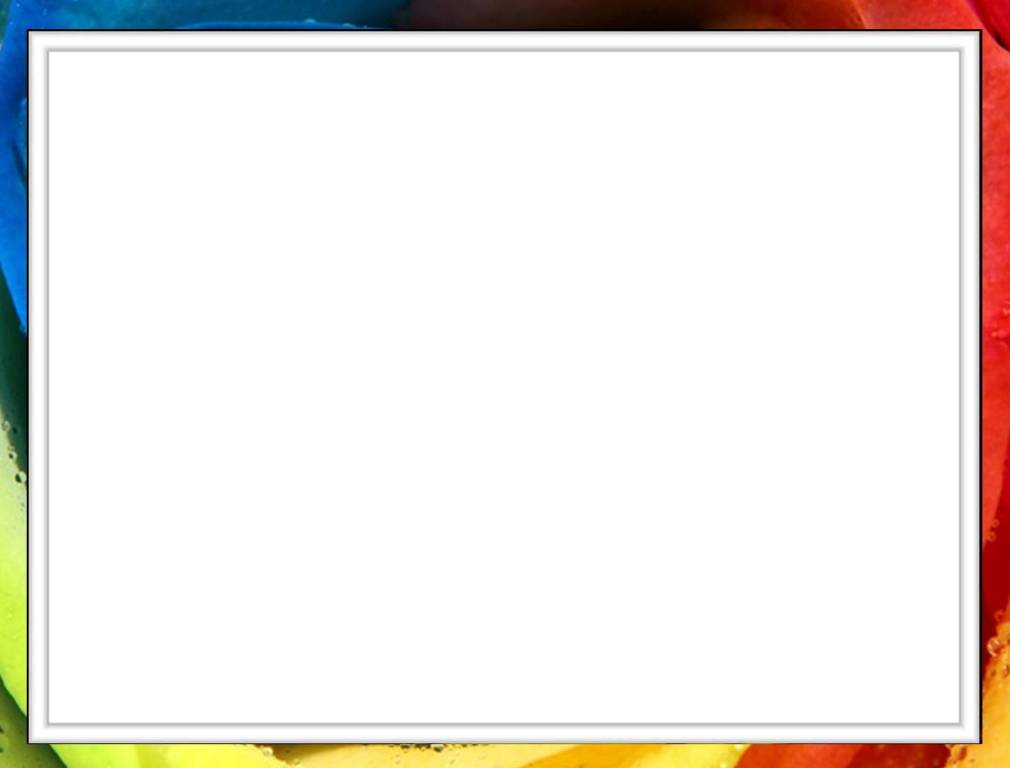 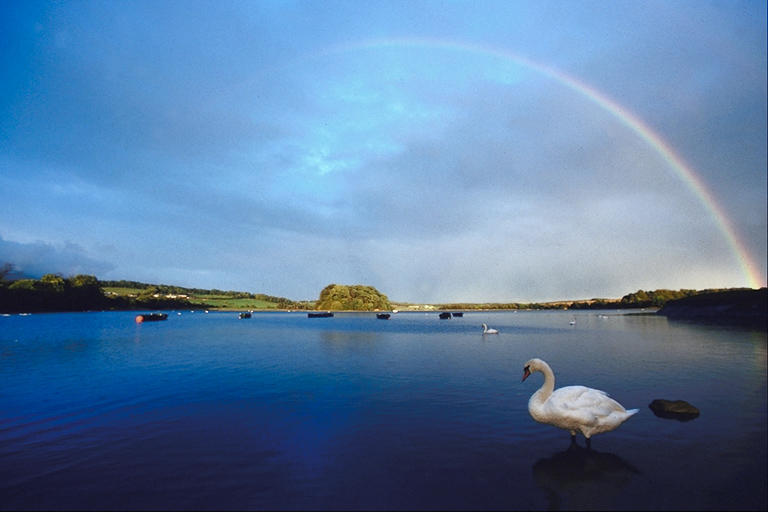 Вітаємо  Вас!!!
Ви  дійшли  фінішу.
  Сподіваємося  на  гарне засвоєння  Вами  вивченого  матеріалу. Інакше  у  Вас  ще  є  час  для  підготовки  до  контрольної  роботи.